BU BOURGET
ABBEY Edward. En descendant la rivère.
Paris : Gallmeister, 2022. (Totem ;  221)
Localisation : Etage 1 Espace détente, R ABB

ABBEY Edward. Le gang de la clé à molette.
Paris : Gallmeister, 2017. (Totem ;  69)
Localisation : Etage 1 Espace détente, R ABB

ABDELOUAHAB Farid et DENHEZ Frédéric. Les colères du temps : réalités et imaginaires des désordres climatiques.
Paris : Buchet Chastel, 2014. 
Localisation : Etage 1, 551.6 ABD

ADAM Benjamin, CADENE Thomas. Soon.
Paris, etc. : Dargaud, 2019.
Localisation : Etage 1 Espace détente, BD ADA

BACIGALUPI Paolo. Ferrailleurs des mers.
Paris : J’ai lu, 2014. (Science-fiction ; 10819)
Localisation : Etage 1 Espace détente, SF BAC

BACIGALUPI Paolo. Water knife.
Paris : J’ai lu, 2018. (Science-fiction ; 12101)
Localisation : Etage 1 Espace détente, SF BAC

BILAL Enki. Animal’z. 
Paris : Casterman, 2009. (Trillogie du coup de sang ; 1)
Localisation : Etage 1 Espace détente, BD COU 1

CALLENBACH Ernest. Ecotopia : notes personnelles et articles de William Weston.
Paris : Rue de l’échiquier, 2018.
Localisation : Etage 1 Espace détente, R CAL

DUVAL Fred. Renaissance. 1. Les déracinés
Paris : Paris : Dargaud, 2018. 
Localisation : Etage 1 Espace détente, BD REN 1
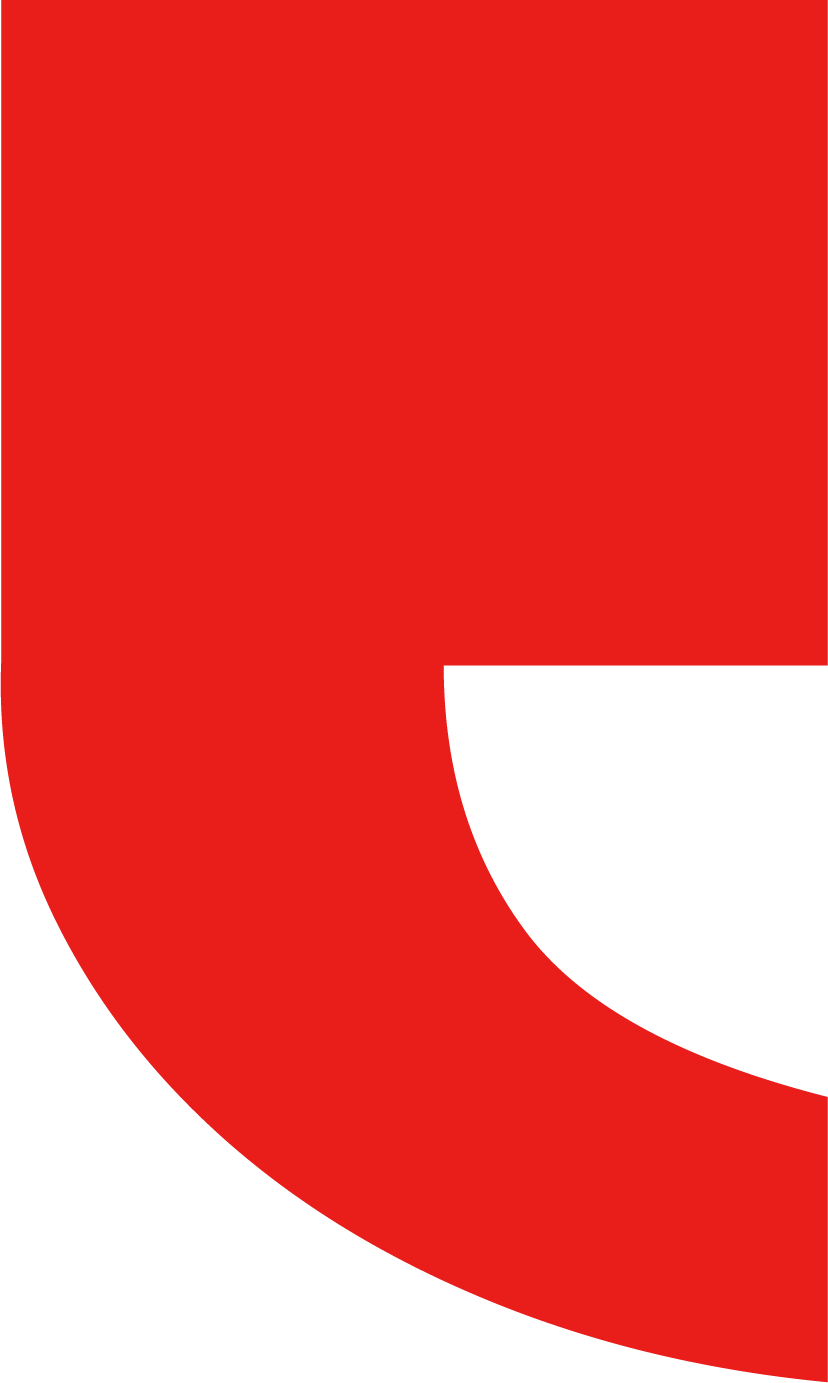 CLIMAT EN DANGER
Fictions
﻿Bibliographie
BU BOURGET
DUVAL Fred. Renaissance. 2. Interzone.
Paris : Dargaud, 2020. 
Localisation : Etage 1 Espace détente, BD REN 2

DUVAL Fred. Renaissance. 3. Permafrost.
Paris : Dargaud, 2020. 
Localisation : Etage 1 Espace détente, BD REN 3

DUVAL Fred. Renaissance. 4. Sui juris.
Paris : Dargaud, 2021. 
Localisation : Etage 1 Espace détente, BD REN 4

DUVAL Fred. Renaissance. 5. Les hybrides.
Paris : Dargaud, 2022. 
Localisation : Etage 1 Espace détente, BD REN 5

FILLIPI Denis-Pierre. Terra prohibita. tome 1 : Dorian 
Grenoble : Glénat, 2021
Localisation : Etage 1 Espace détente, BD TER 1

FILLIPI Denis-Pierre. Terra prohibita. tome 2 : Patient zéro 
Grenoble : Glénat, 2021
Localisation : Etage 1 Espace détente, BD TER 2

HEGLAND Jean. Dans la forêt.
Paris : Gallmeister, 2018 (Totem ; 106)
Localisation : Etage 1 Espace détente, R HEG
                                
HUREAU Simon. L’oasis : petite genèse d’un jardin biodivers.
Paris, etc. : Dargaud, 2020 
Localisation : Etage 1 Espace détente, BD HUR

LE MOINE Lucie, DORANGE Sylvain. Le réchauffement climatique.
Toulouse : Milan, 2021 (Les docs BD)
Localisation : Etage 1 Espace détente, BD LEM
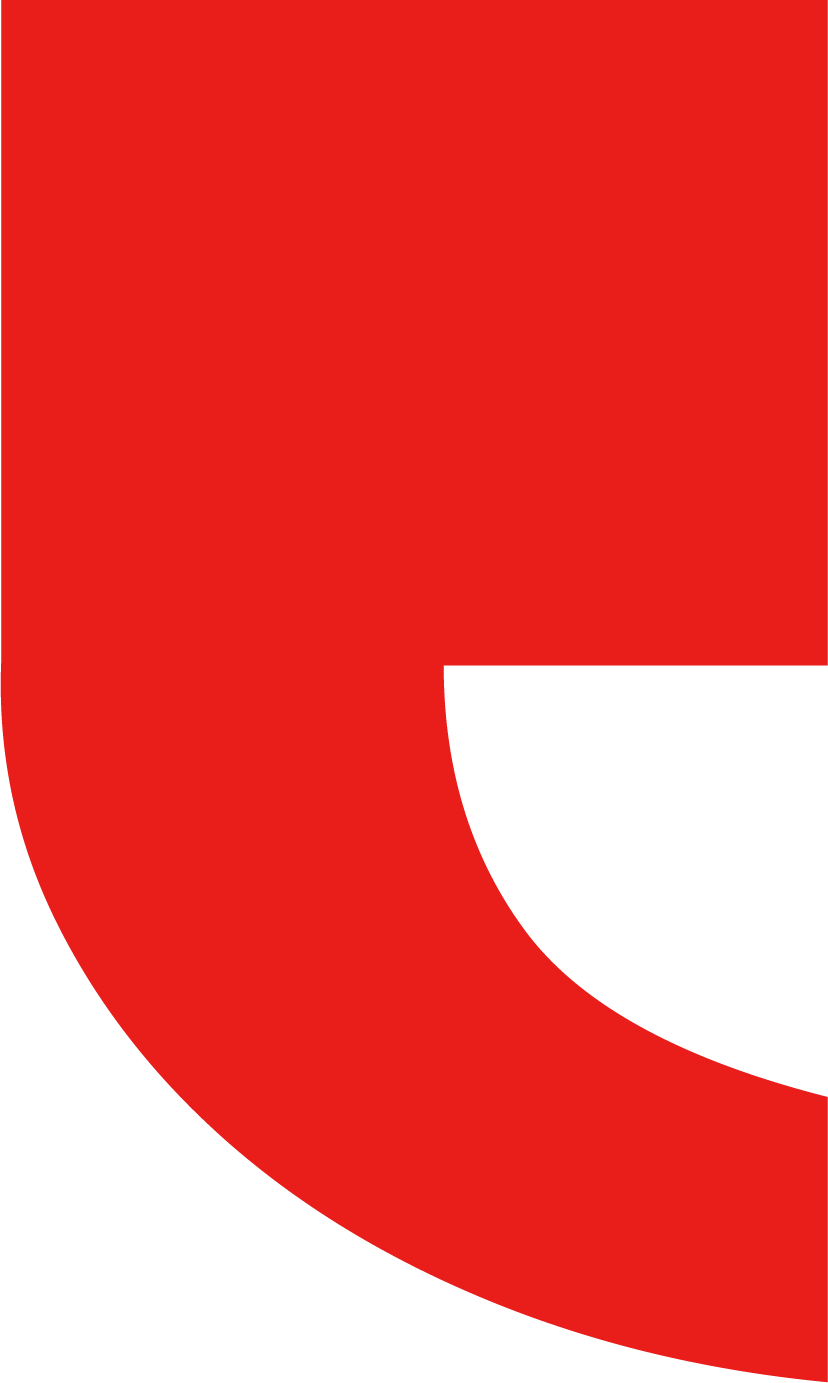 CLIMAT EN DANGER
Fictions
﻿Bibliographie
BU BOURGET
LIGNY Jean-Marc. AquaTM.
Paris : Gallimard, 2015. (Folio Science-fiction) ; 526)
Localisation : Etage 1 Espace détente, SF LIG

LIGNY Jean-Marc. Exodes.
Paris : Gallimard, 2016. (Folio Science-fiction) ; 558)
Localisation : Etage 1 Espace détente, SF LIG

Lomig. Dans la forêt ; d’après le roman de Jean Hegland.
Paris : Sarbacane, 2019.)
Localisation : Etage 1 Espace détente, BD LOM

MACAGNO Gilles. En route vers l’extinction finale ! Et si on misait plutôt sur la biodiversité ?
Paris : Delachaux et Niestlé, 2018
Localisation : Etage 1 Espace détente, BD MAC

PEDROSA Cyril. Autobio : intégrale. 
Paris : Fluide glacial, 2014.
Localisation : Etage 1 Espace détente, BD PED

PERRIOT Vincent. Negalyord.
Bruxelles : Casterman, 2018.
Localisation : Etage 1 Espace détente, BD PER

PIGNOCCHI Alessandro. Petit traité d’écologie sauvage. Mythopoïèse.
Paris : Paris : Steinkis, 2020. (Petit traité d’écologie sauvage ; 3)
Localisation : Etage 1 Espace détente, BD PET 3

SQUARZONI Philippe. Saison brune.
Paris : Delcourt, 2012
Localisation : Etage 1 Espace détente, BD SQU

TALING Cédric. Thoreau et moi.
Paris : Rue de l’échiquier, 2019 (Rue de l’échiquier BD)
Localisation : Etage 1 Espace détente, BD TAL
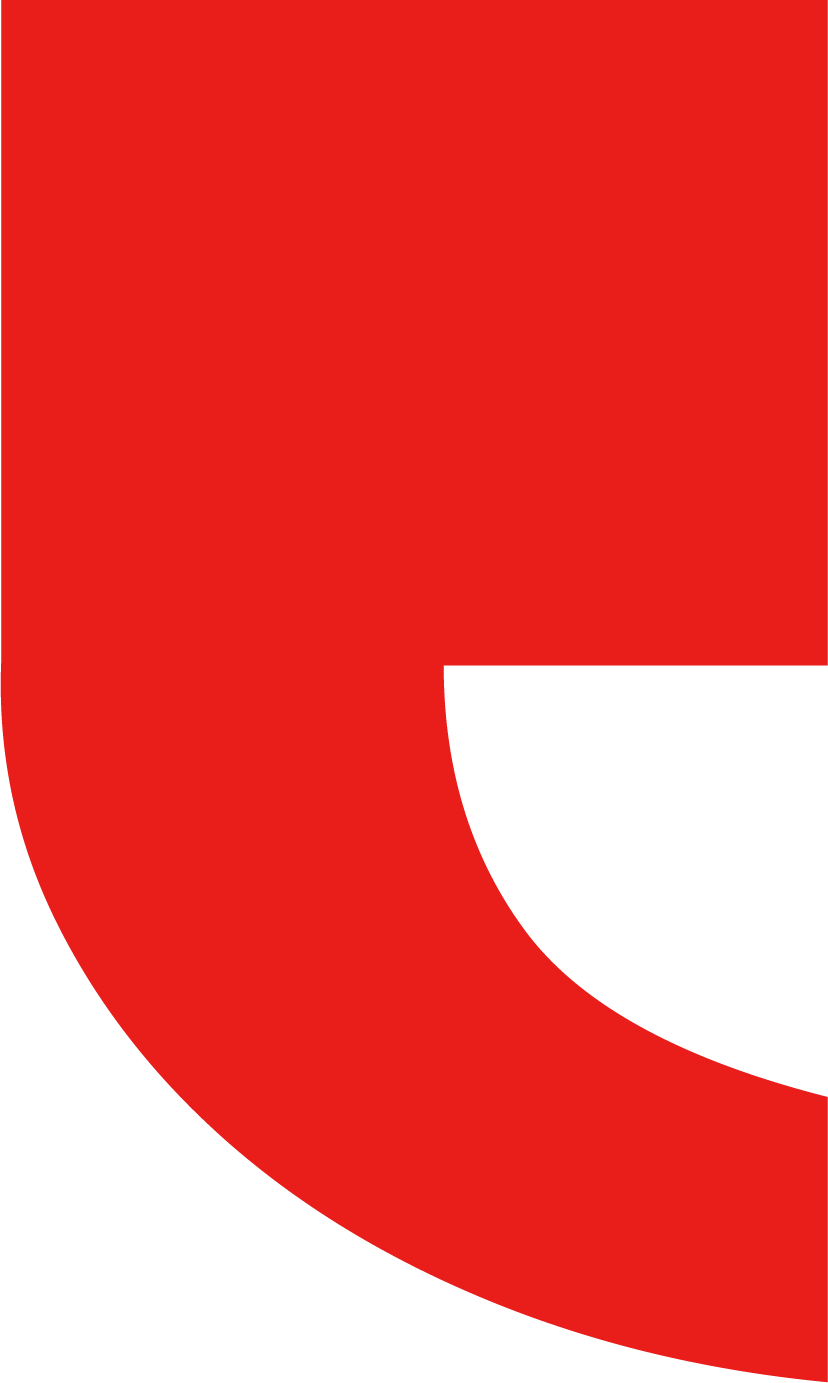 CLIMAT EN DANGER
Fictions
﻿Bibliographie
BU BOURGET
THOREAU Henri David. Walden ou la vie dans les bois.
Paris : Albin Michel, 2017 (Spiritualités vivantes ; 206)
Localisation : Etage 1 Espace détente, R THO

TIRABOSCO Tom. Femme sauvage.
Paris : Futuropolis, 2019
Localisation : Etage 1 Espace détente, BD TIR

WALLER Willy, LECRENIER Pierre. Le sens de la formule.
Paris : Rue de l’échiquier, 2022. (Rue de l’échiquier BD)
Localisation : Etage 1 Espace détente, BD WAL
                                          
ZEP. The end.
Paris :  Rue de Sèvres, 2018. 
Localisation : Etage 1 Espace détente, BD ZEP
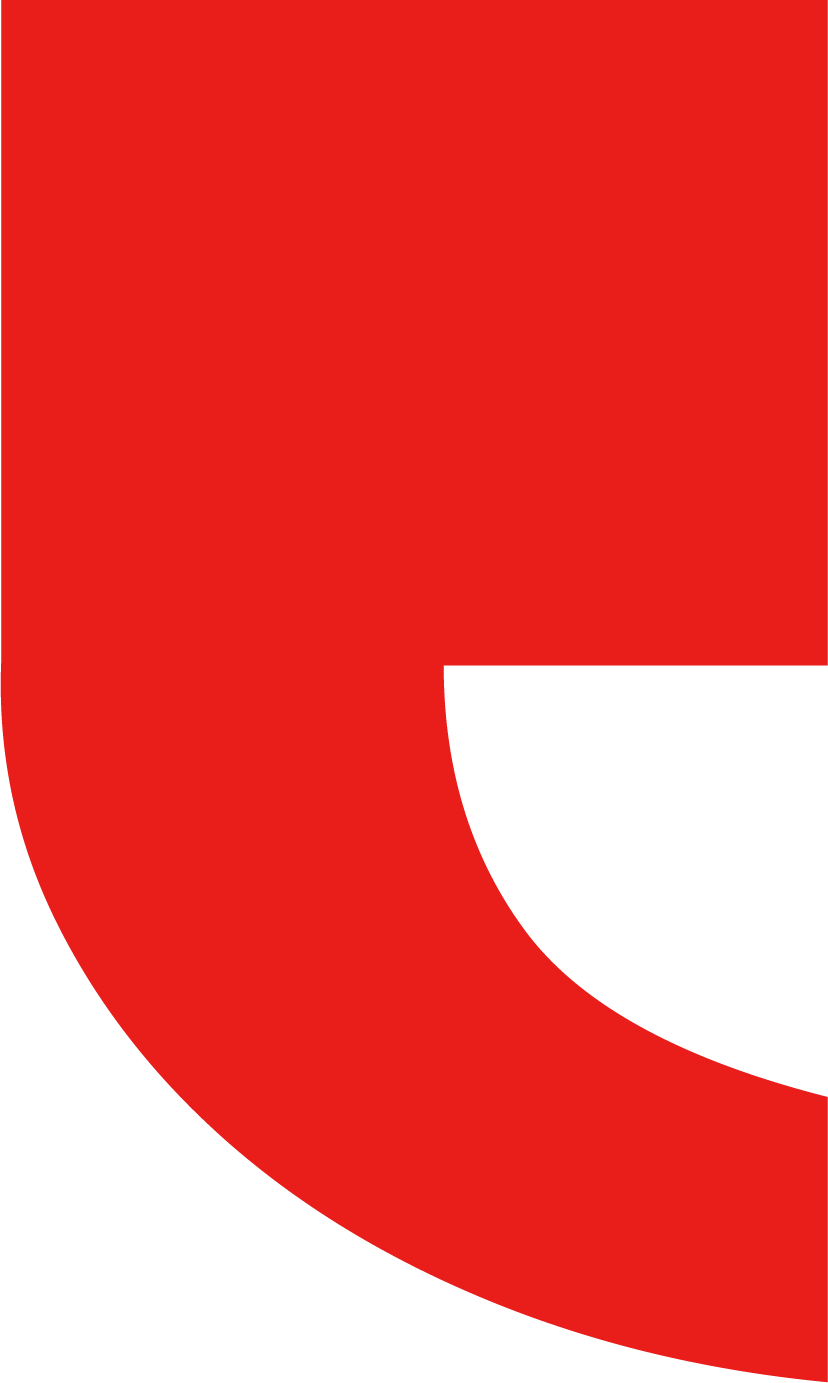 CLIMAT EN DANGER
Fictions
﻿Bibliographie